Please note, these are the actual video-recorded proceedings from the live CME event and may include the use of trade names and other raw, unedited content.
Immune Checkpoint Inhibitors in the Management of mCRC
Michael Overman, MD
Associate Professor
Gastrointestinal Medical Oncology
MD Anderson Cancer Center
moverman@mdanderson.org
Agenda/Disclosures
Agenda
Deficient Mismatch Repair (dMMR) Colorectal Cancer 

Deficient Mismatch Repair (dMMR) non-Colorectal Cancer 

Proficient Mismatch Repair (pMMR) Colorectal Cancer 

Disclosures
Consulting:
Merrimack Pharmaceuticals Inc, Bristol-Myers Squibb Company, Roche Laboratories Inc, Karyopharm Therapeutics
Research Funding:
Roche Laboratories Inc, Merck, Celgene Corporation, MedImmune Inc, Bristol-Myers Squibb Company, Amgen Inc
Case presentation 3
31-year-old woman with anemia
CT: mass in ascending colon 
Colonoscopy: tumor completely obstructing the ascending colon
Biopsy: moderately differentiated adenocarcinoma
Right laparoscopic hemicolectomy: poorly differentiated mucinous T4bN2bMx BRAF wild-type, MSI-high adenocarcinoma
No family history of colorectal cancer
Adjuvant FOLFOX
Two years later, recurrent peritoneal disease
Pembrolizumab  PR and continues 2 years later
Abdominal CT scan showing postadjuvant recurrent peritoneal disease
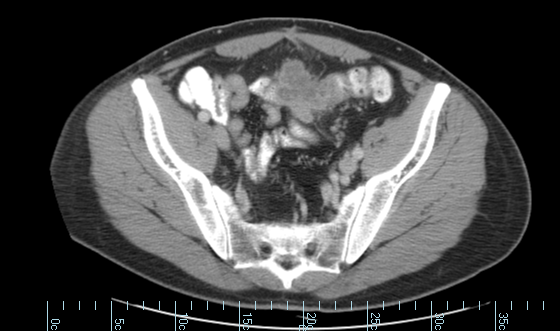 CT showing mostly resolved peritoneal mass after PR from pembrolizumab
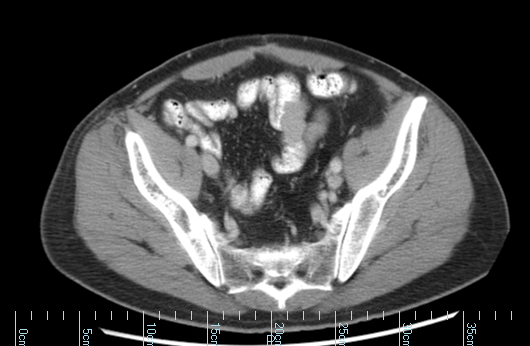 Guidelines and FDA Indications
Testing for Microsatellite Instability or Mismatch Repair (NCCN):



Treatment Recommendations:
FDA label Nivolumab
Microsatellite instability-high (MSI-H) or mismatch repair deficient (dMMR) metastatic colorectal cancer (CRC) that has progressed following treatment with a fluoropyrimidine, oxaliplatin, and irinotecan
FDA label for Pembrolizumab: 
For the treatment of adult and pediatric patients with unresectable or metastatic, microsatellite instability-high (MSI-H) or mismatch repair deficient”

“solid tumors that have progressed following prior treatment and who have no satisfactory alternative treatment options”
“colorectal cancer that has progressed following treatment with a fluoropyrimidine, oxaliplatin, and irinotecan
NCCN: 
Recommends nivolumab or prembrolizumab as treatment options in patients with metastatic MMR-deficient colorectal cancer in second- or third-line therapy or for pts ”not appropriate for intensive therapy”
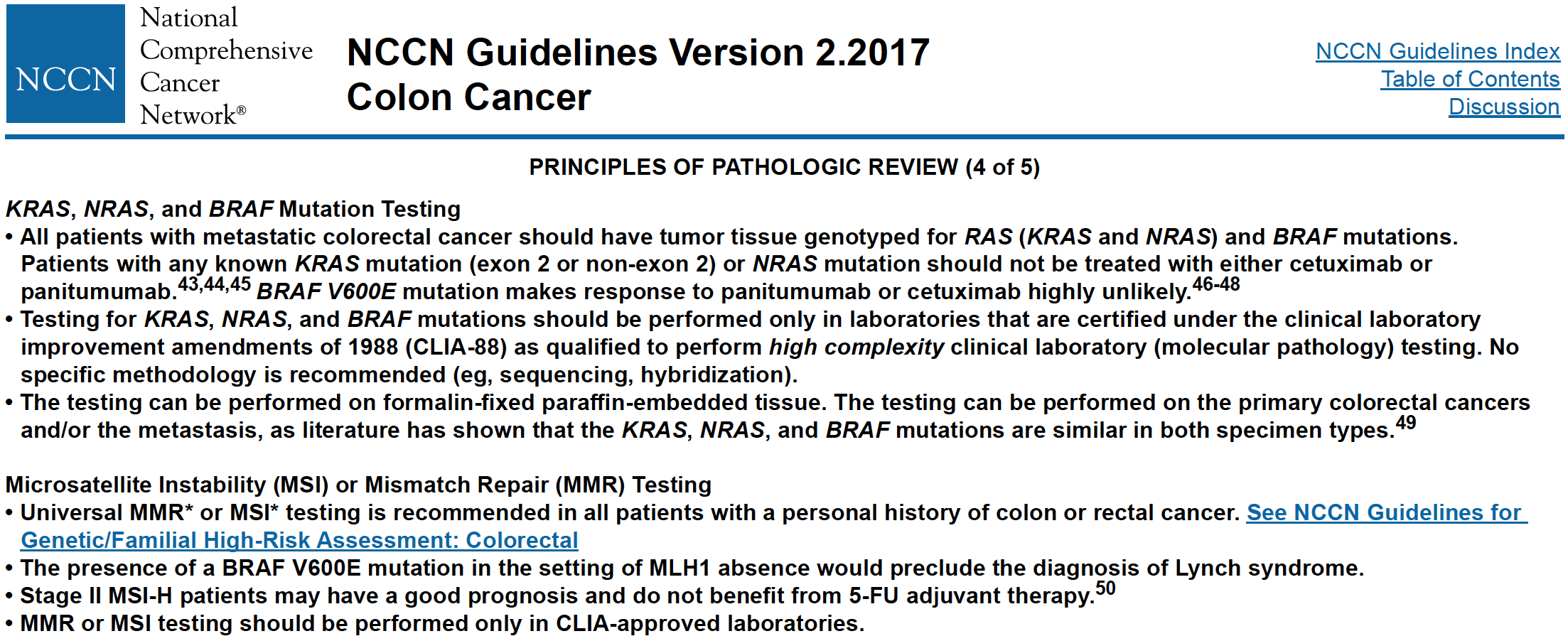 NCCN update 3/13/2017; FDA labels 2017
Tumor Mutation Burden and Response Rate to PD-1 Inhibition
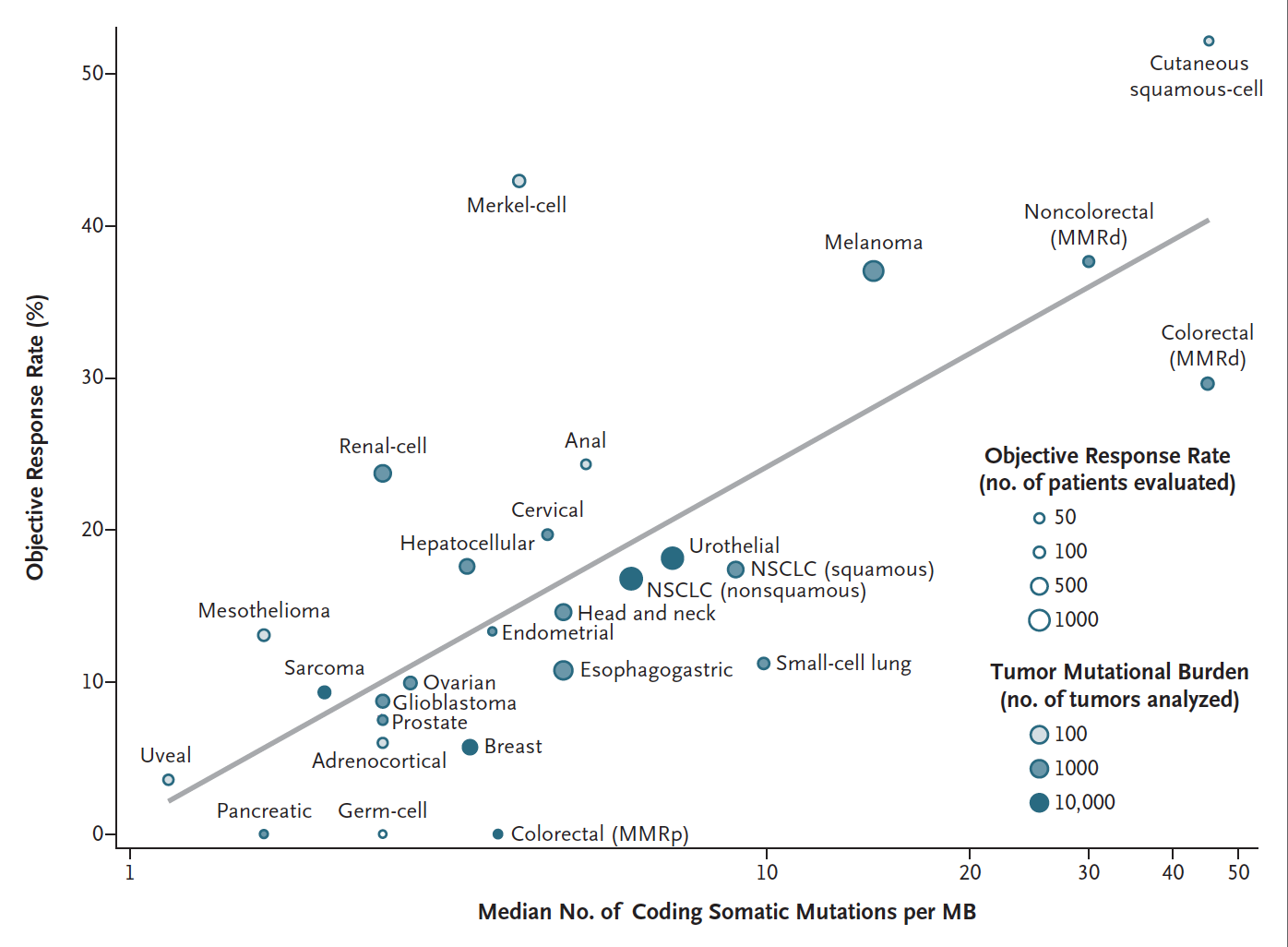 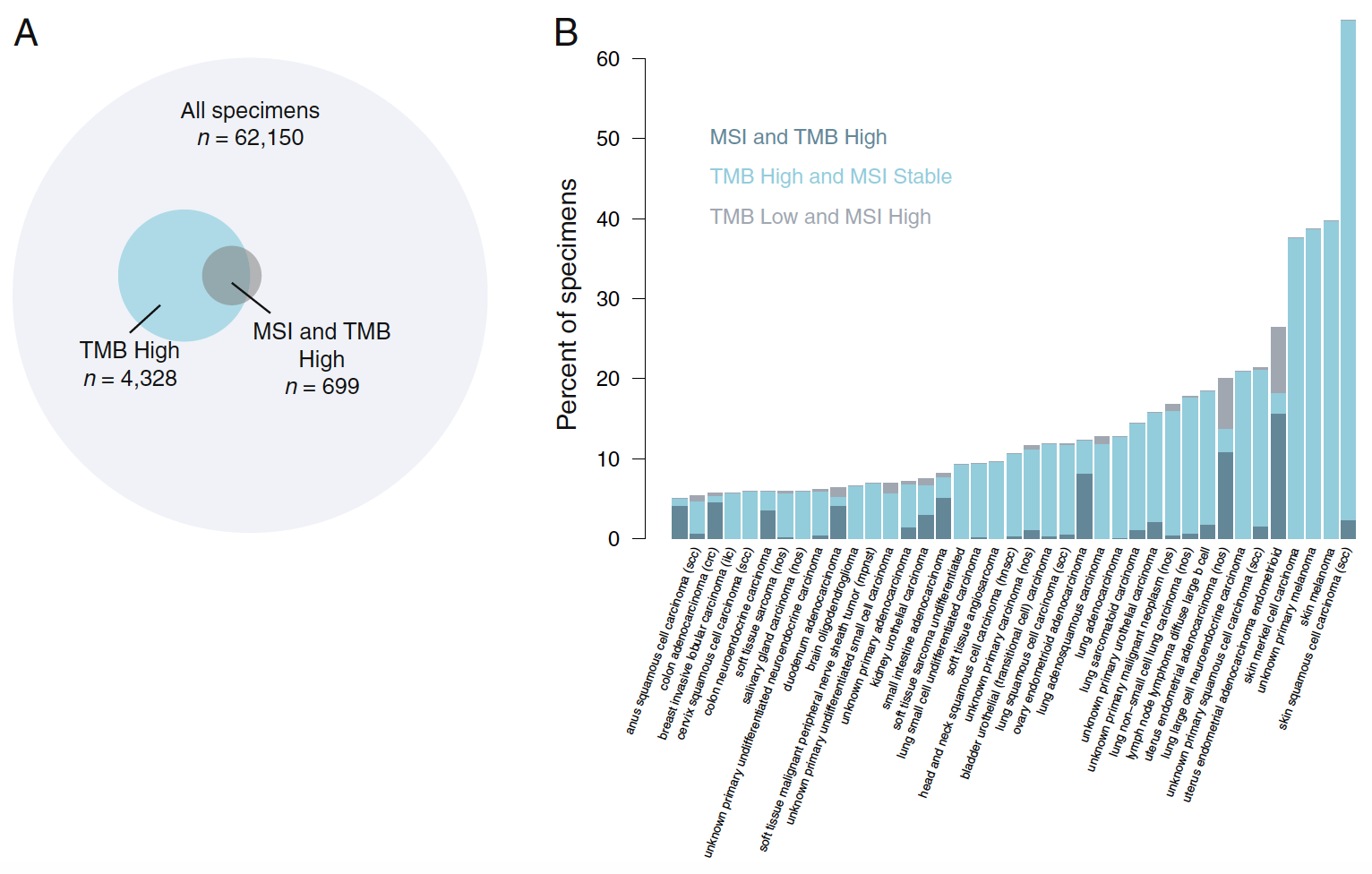 Chalmers et al. Genome Medicine 2017; Yarchoan et al. NEJM 2017
dMMR/MSI-H and Neoantigens
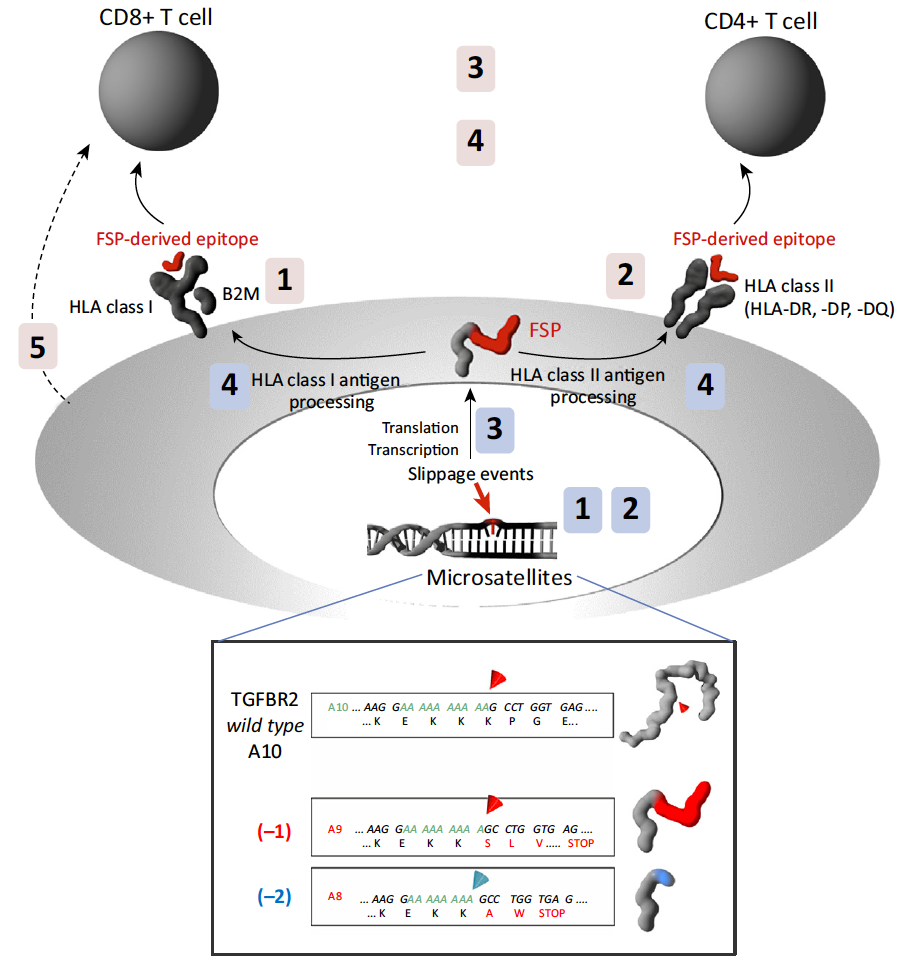 Tumor Antigens:

Differentiation (melanocyte differentiation antigens…)

Overexpressed (HER-2…)

Viral (HPV proteins…)

Cancer/testis (MAGE, NY-ESO-1…)

Mutational (p53…)
Frameshift Antigens
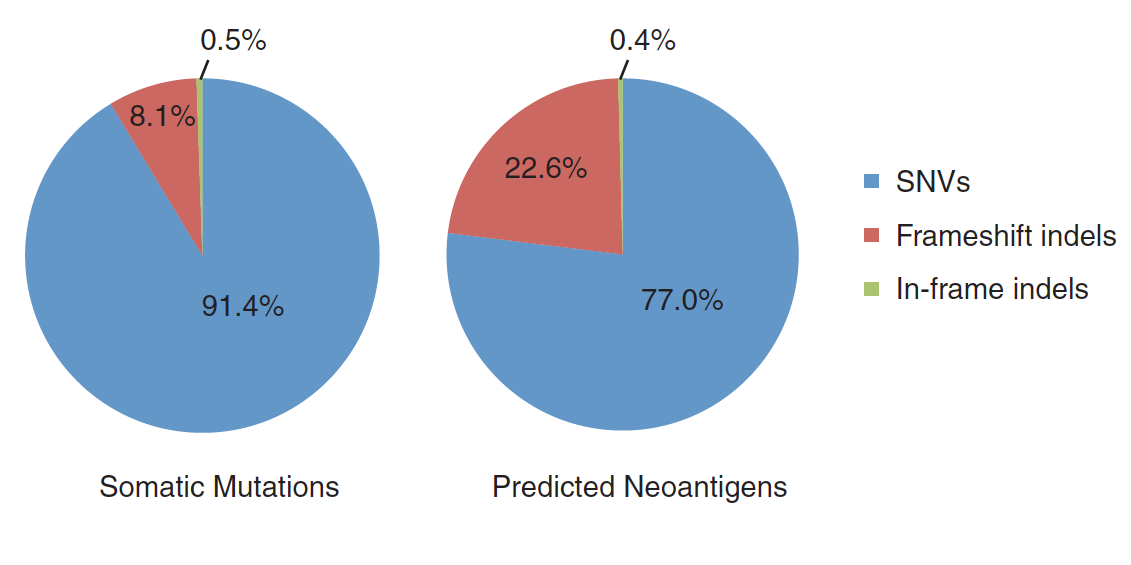 N=619 CRC
Giannakis et al. Cell Report 2016; Kloor et al. Trends in Cancer 2016; Chalmers et al. Genomic Medicine 2017
dMMR/MSI-H
592-gene panel: MSI-high defined as ≥43 altered microsatellite loci (compared to MSI PCR from 2100 case)
Sensitivity 95.8% and Specificity 99.4%
Assay for 114 microsatellite loci (compared to MSI PCR or IHC in 69 cases)
Sensitivity 95% and Specificity 98%
Intact expression
Loss of expression
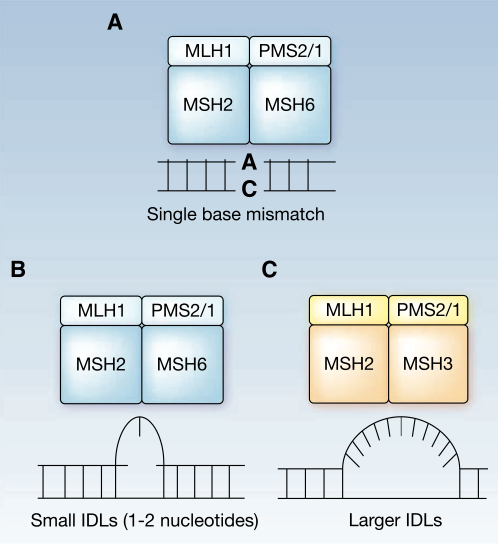 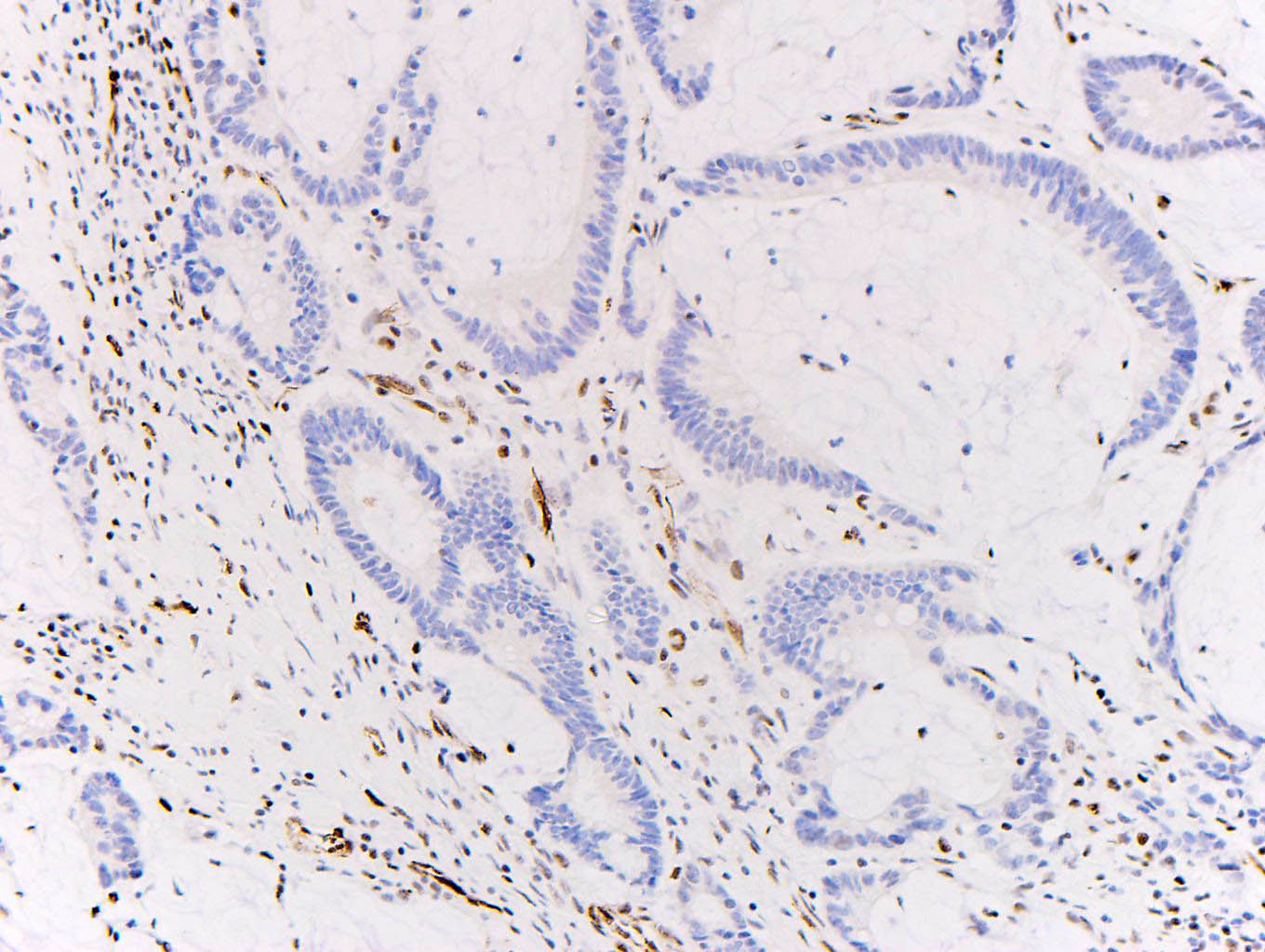 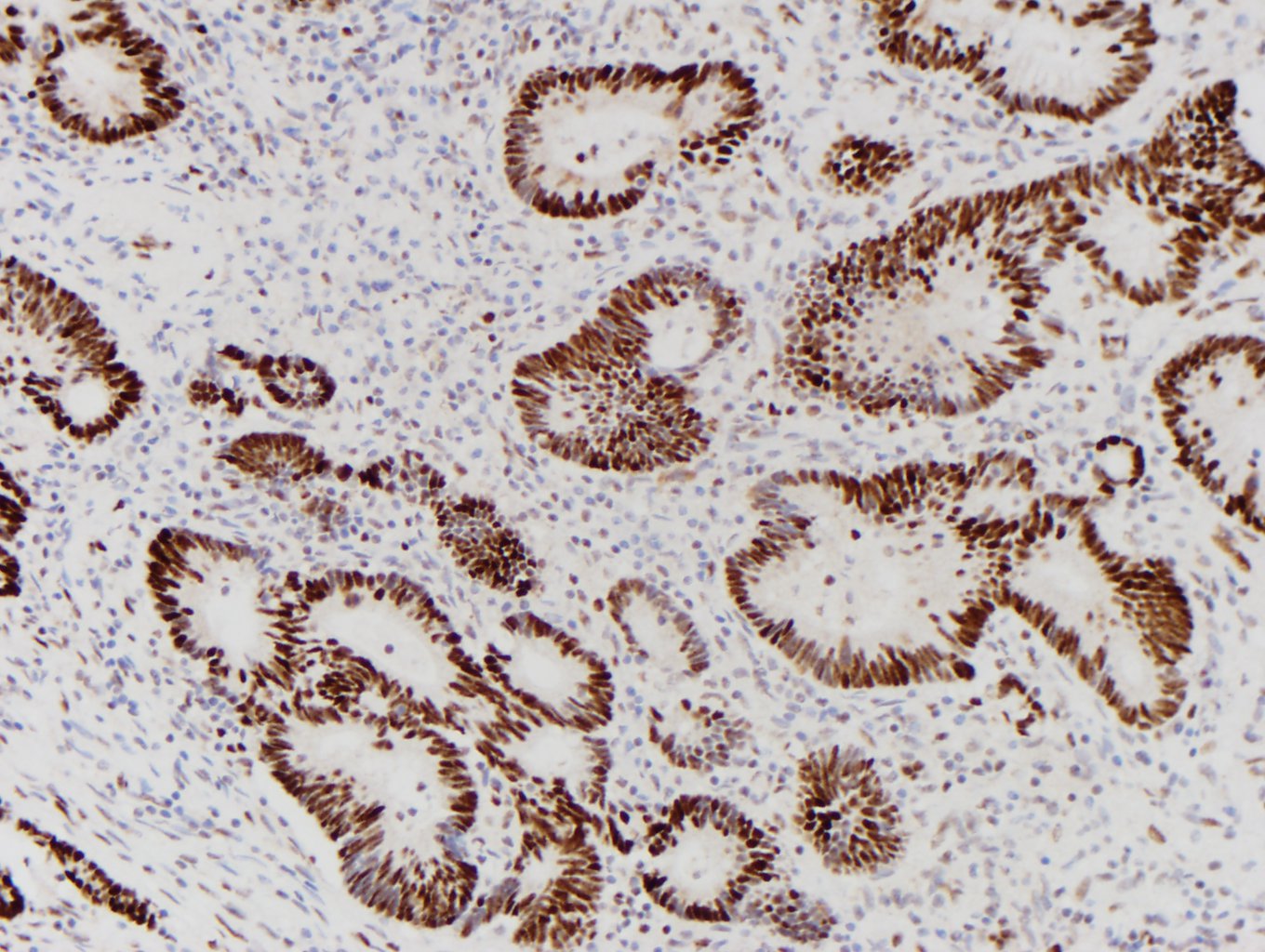 Variance at 114 msi loci
Next-generation Sequencing
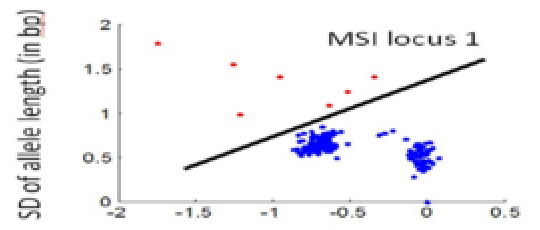 ≈1/3 Inherited mutations in MMR (HNPCC or Lynch). 

≈2/3 Sporadic loss of MMR by MLH-1 methylation or biallelic somatic genomic alteration.
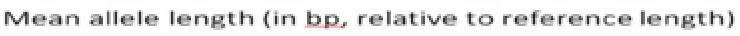 Polymerase Chain Reaction
Immunohisto-chemistry
Complete loss of expression in one of the MMR proteins = MSI-high
Panel of 5 or more microsatellites with allelic shift in 2 (>30%) or more markers = MSI-high
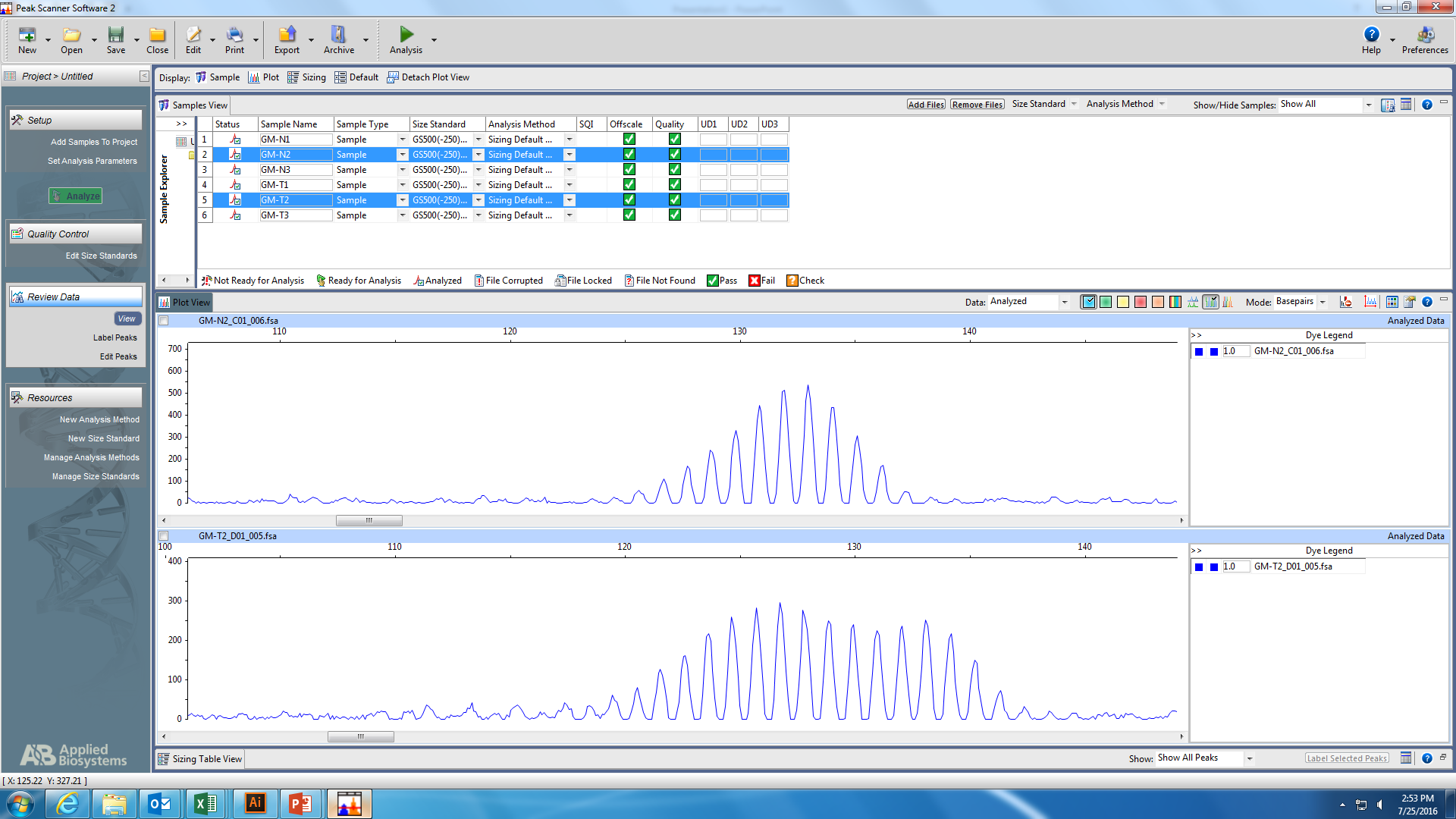 dMMR Anti-PD-1 Response
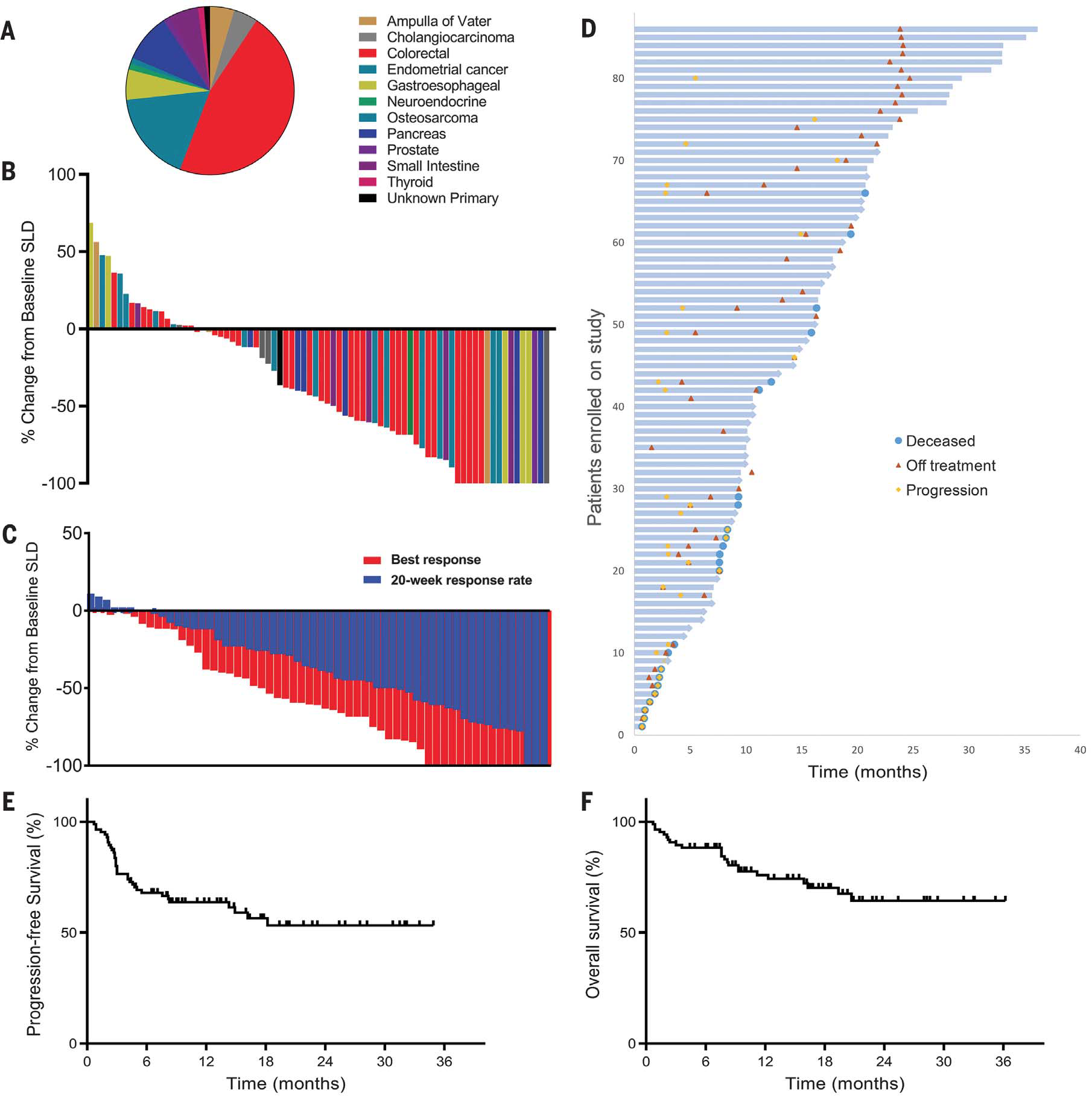 Pembrolizumab
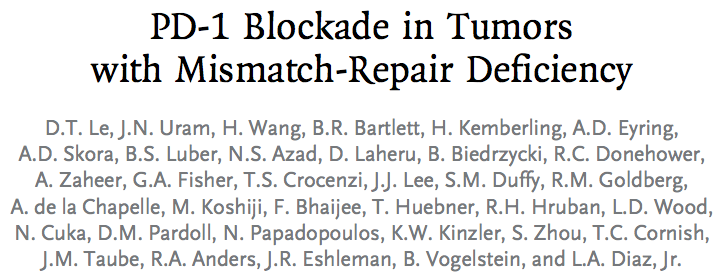 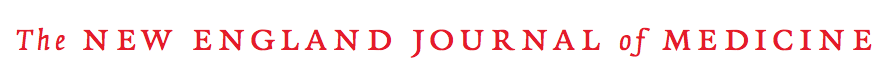 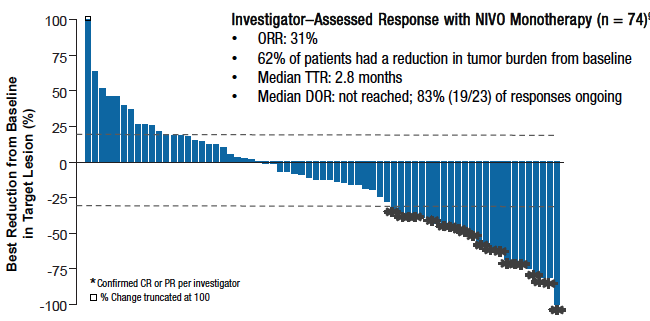 Nivolumab
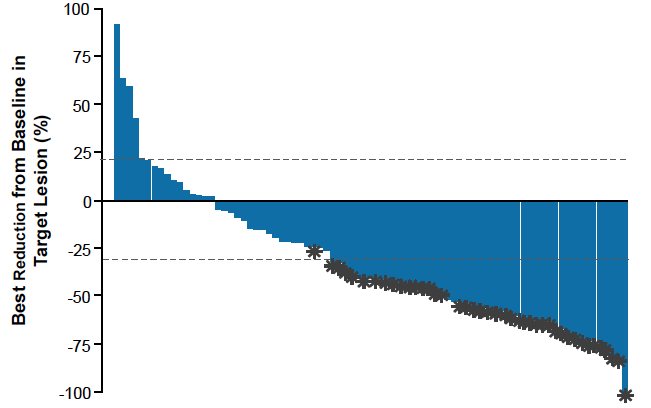 Nivolumab and
Ipilimumab
Overman Lancet Onc 2017; Andre et al. ASCO 2017 a3531; Le et al. Science 2017
dMMR Anti-PD-1 and Durability
Pembrolizumab
Nivolumab;  Nivolumab + Ipilimumab
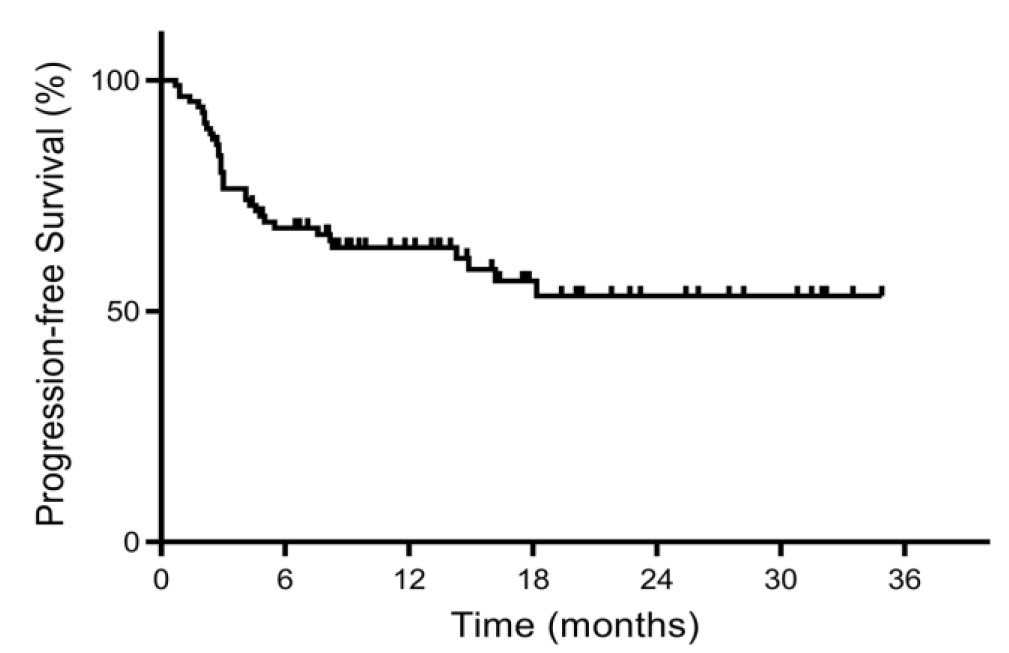 1.0
12m PFS 77%
≈12m PFS 65%
12m PFS 48%
0.8
N=86, MSI-high Cancers
0.6
Probability of 
Progression-free Survival
NIVO 3 mg/kg Q2W
0
NIVO 3 mg/kg +  IPI 1 mg/kg Q3W
0.4
Pembrolizumab (mandatory stop at 2 years)
18 pts ( 11 with CR and 7 with residual disease)
Median time off 8months

None have recurred
Oral Presentations
Saturday 10am Session
A554 Long-term Follow-up for Nivolumab
A553 Nivolumab/Ipilimumab
0.2
6
9
12
15
18
21
24
0
3
0.0
Overman Lancet Onc 2017; Andre et al. ASCO 2017 a3531; Le et al. Science 2017
Time (Months)
No.at Risk
NIVO
84
65
35
17
13
8
1
0
NIVO + IPI
74
48
22
14
12
10
7
3
0
Reduction in Target Lesions Regardless of PD-L1 Expression, BRAF or Lynch History
BRAF Mutation Status
Clinical History of Lynch Syndrome
Tumor PD-L1 Expression
100
100
Yes
        No
+ Confirmed CR/PR
50
50
Mutant
        Wild type
+ Confirmed CR/PR
≥ 1%
        < 1%
+ Confirmed CR/PR
Investigator-Assessed Best Change in Target Lesion Size (%)
Investigator-Assessed Best Change in Target Lesion Size (%)
0
0
100
Investigator-Assessed Best Change in Target Lesion Size (%)
-50
-50
50
-100
-100
0
-50
Overman et al. Lancet Onc 2017
-100
MSI-H/dMMR Phase III CRC Trials
Frontline Metastatic
mFOLFOX6/Bevacizumab
KEYNOTE 177
MSI-high mCRC
R
Pembrolizumab
N=270
PI: Luis Diaz
mFOLFOX6/Bevacizumab
NRG-CR1556/SWOG-1610
MSI-high mCRC
R
Atezolizumab
N=311
mFOLFOX6/Bevacizumab
+ Atezolizumab
PI: James Lee and Michael Overman
Stage III Adjuvant
mFOLFOX6 + Atezolizumab (12 cycles) 
then Atezolizumab x 6 months
R
Alliance 021502
Resected Stage III
mFOLFOX6 (12 cycles)
N=700
PI: Frank Sinicrope
Pembrolizumab: Non-CRC
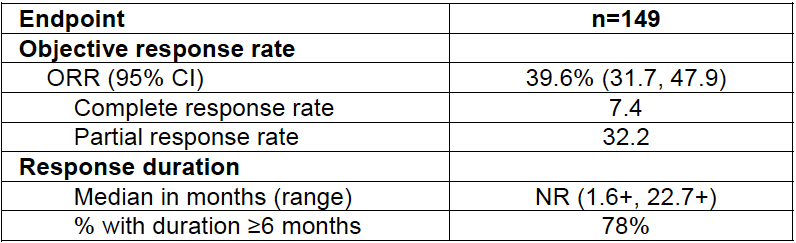 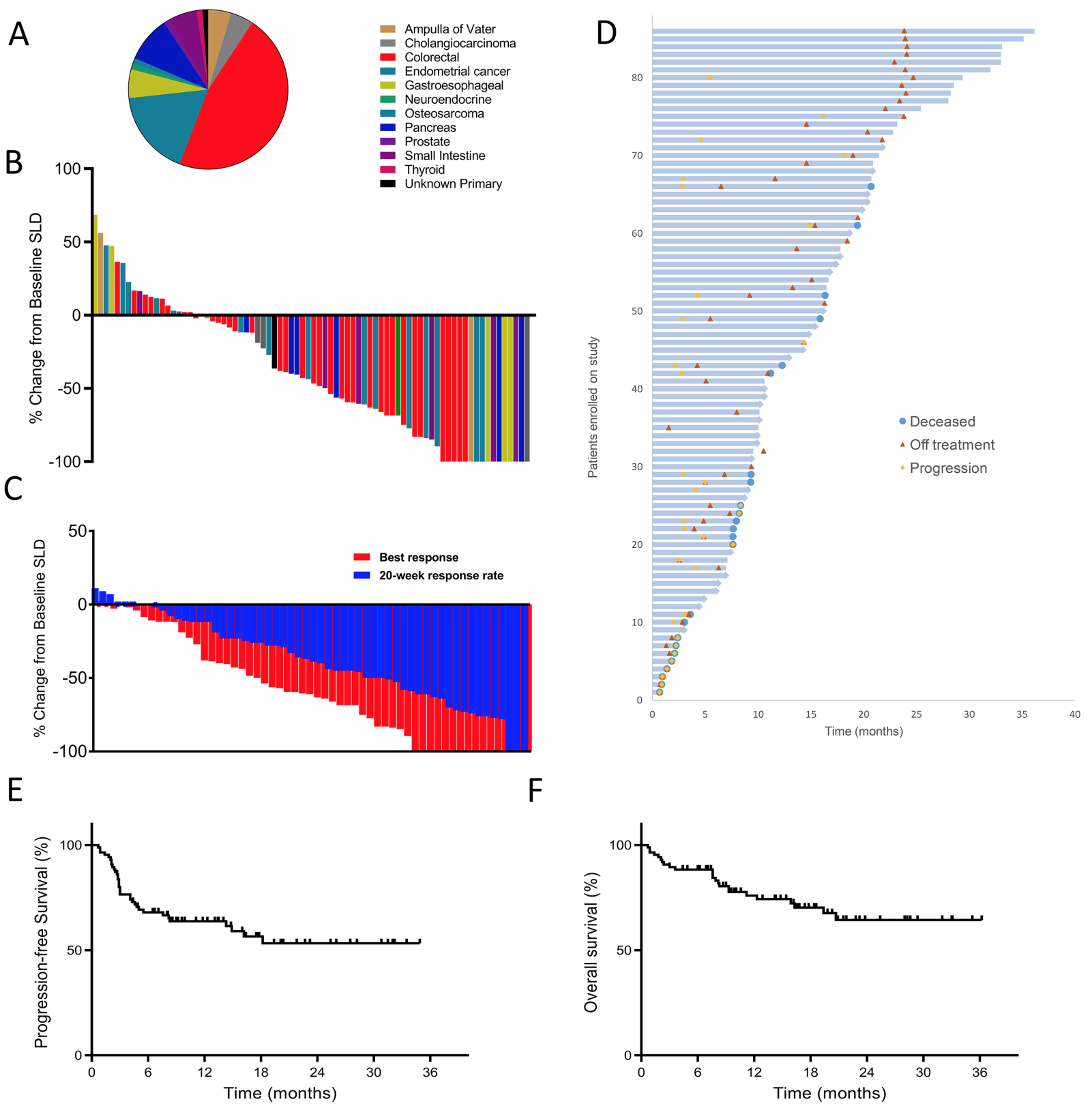 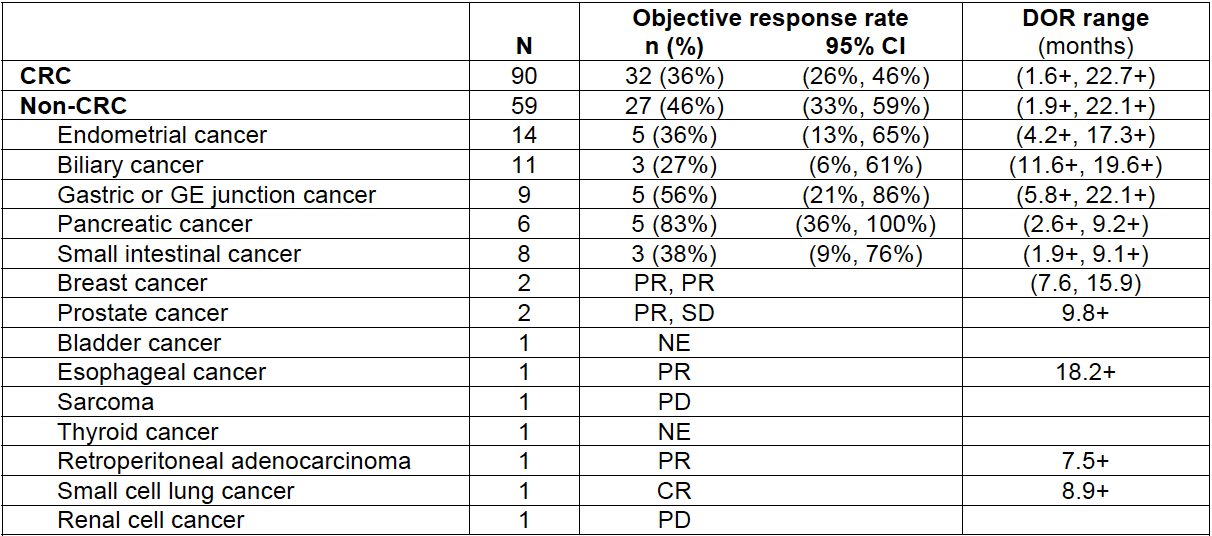 Lee et al Science 2017, Pembrolizumab FDA label
dMMR Rates Across Platforms (Metastatic Pts)
CARIS groupings of *gastric cancer; **esophagel/GEJ; *** "small intestinal malignancies"
Le et al. Science 2017; Conley et al. abstract A53 AACR Molecular Targets; Chalmers et al. Genome Medicine 2017
KEYNOTE-028 for PD-L1+ CRC
Pembrolizumab 10mg/kg IV q2wks
PD-L1+: “membranous PD-L1 expression in ≥1% of cells in tumor and stroma”
33/137 (24.1%) PD-L1+ with 23 enrolled
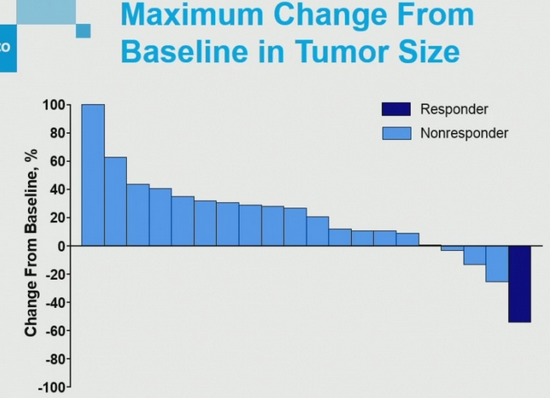 ORR 4.3%
SD 17.4%
(Only MSI-high pt was the one responder)
O’Neil et al. ESMO 2015
Clinical activity and safety of cobimetinib and atezolizumab in colorectal cancer
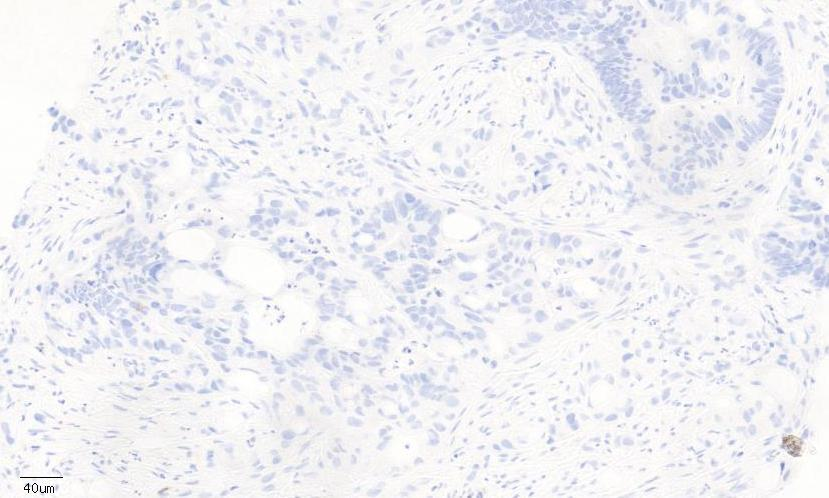 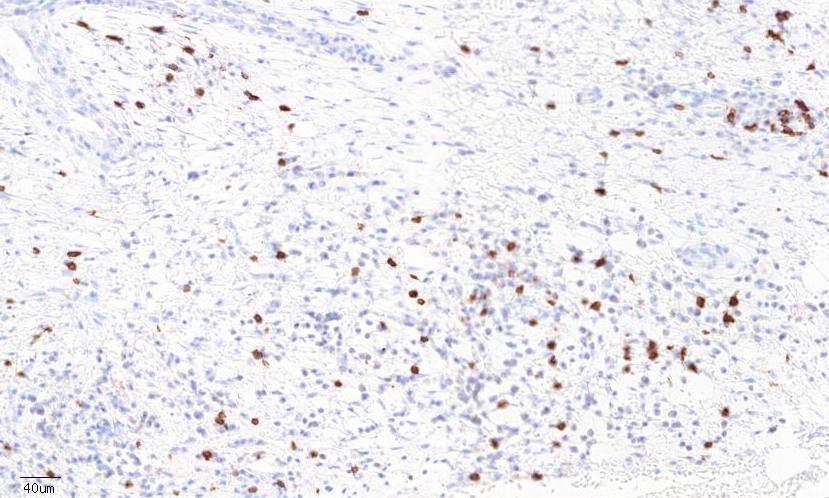 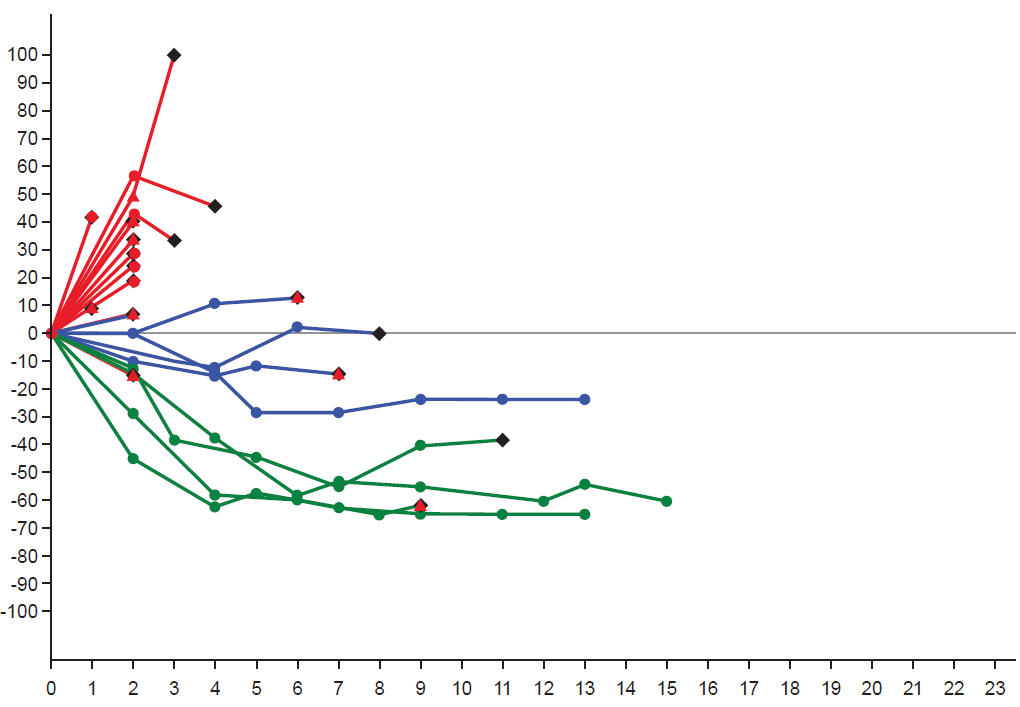 23 CRC
22 KRAS mutant 
1 KRAS wt

60 mg cobi PO QD 21/28d
800 mg atezo IV q2w
Baseline
Cobi+Atezo
PD
RR 17%
SD 22%
PD 52%
SD
PR/CRa
Discontinued atezolizumab
CD8
New lesion
0.03%
1.72%
Oral Presentation A560
Saturday 7am session
Results from expansion enrollment
Change in Sum of Longest Diameters from Baseline, %
3 of 4 responders MSS (4th MSI-high) 
3 of 4 responders PDL-1 negative (<1%)
Median duration of response not reached (range: 5.4 to 11.1+ mo)
Time on Study (mo)
KRAS mutant responder:
Bendell et al. ASCO 2016
IMblaze370 Phase III study	Completed enrollment with expected results 2018
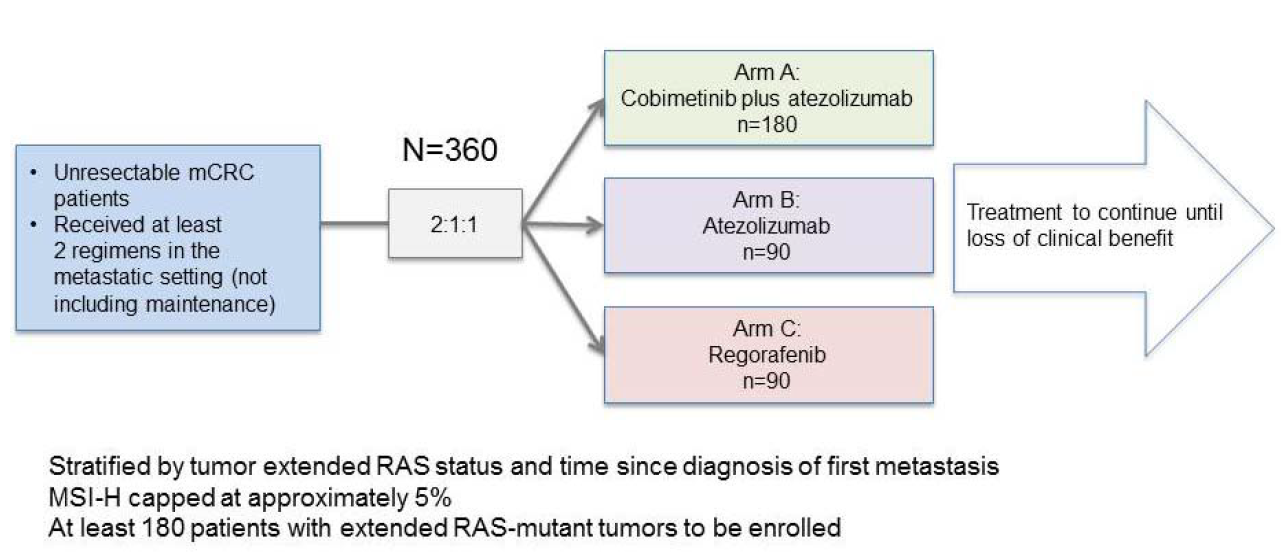 Study 2: CEA-TCB + atezolizumab (n = 25, 5-160 mg of CEA-TCB)
CEA-TCB (T-Cell Bispecific Antibody) + Atezolizumab Demonstrated Clinical Activity in mCRC
CEA-TCB + Atezolizumab (N=25)
Binds simultaneously with 1 arm to CD3 on T cells and with 2 arms to CEA on tumor cells
Silent Fc results in reduced risk of FcγR-related cytokine release/IRRs
5 mg	40 mg
10 mg	80 mg
20 mg	160 mg
100
100
5 mg
10 mg
20 mg
40 mg
80 mg
160 mg
Best change in target
lesions from baseline, %
^ MSI
*  Withdrawal 
p Progression
Ongoing
First new lesion
^
p
50
p^
p	p
^ MSI
Change in target lesions from baseline, %
p
50
p
p	p
0
p
p
p
p
p
60 mg              200 mg
90 mg              300 mg
p
0
^
*
100 mg              400 mg
p
-50
*
^
a
-100
-50
0	1	2	3	4	5	6	7	8	9	10  11	12  13  14  15  16  17  18  19  20  21  22  23  24
Weeks after treatment start
CEA-TCB Monotherapy (N=31)
100
Best change in target lesions from baseline, %
Tabernero et al. ASCO 2017; Bacac M, et al. AACR 2017
50
135 mg              600 mg
*  MMR unknown
*
0
*
*
-50
-100
Conclusions
Employ universal testing of all CRC (NCCN recommendation)

Anti-PD-1 therapy is standard of care for metastatic MSI-high cancers 
FDA approvals for Pembrolizumab/Nivolumab after fluoropyrimidine/oxaliplatin/irinotecan
NCCN recommends Pembrolizumab/Nivolumab for ≥2nd line or poor PS frontline
Phase III Trials for adjuvant and front-line metastatic MSI-H CRC are ongoing

PD-L1 expression is not predictive in MSS CRC

Combination therapies of anti-PD-1 combined with MEK or CEA-TCB are showing promise in MSS CRC